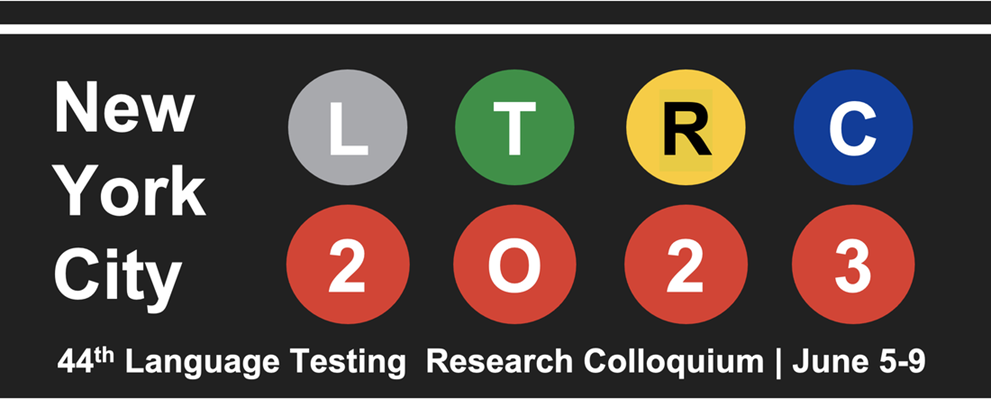 Theme: 

Language Assessment for a Global, Digital
 and More Equitable Era


Session Formats: plenary, parallel, poster, works-in-progress
Sessions of Interest
Remote Proctoring
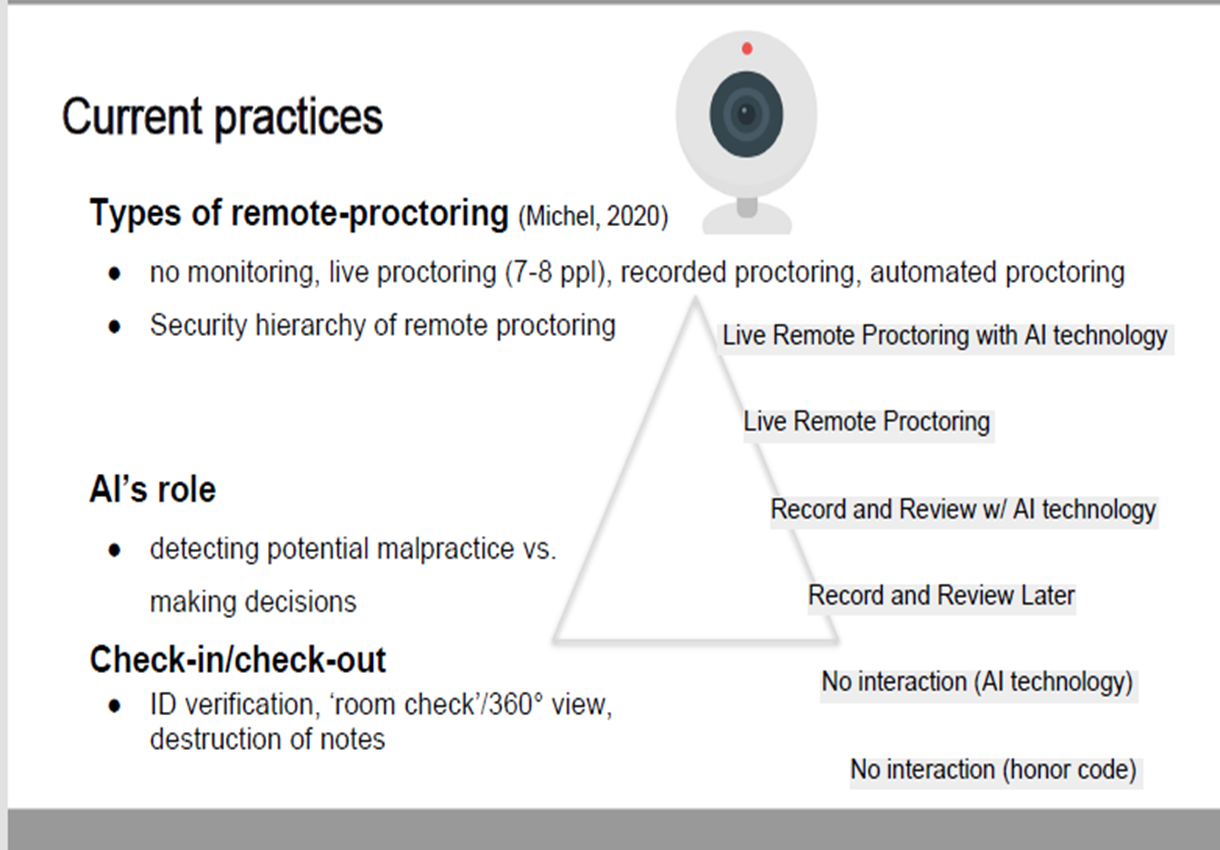 Moving towards minimum standards criteria
 for a high-stakes testing capability in an at-home 
Setting; Tony Clark, Emma Bruce, Reza Tasviri
 (IELTS) 

Remote proctoring for at- home language tests;
 Issues of validity and fairness; Geoffrey T. LaFlair
 (Duolingo English Test) 

Remote proctoring for in Language Testing: 
 Implications for Validity, Fairness and Justice; 
 Benjamin Kremmel, Dan Isbell & Jieun Kim*
* From Kremmel, Isbell & Kim
The BILC Testing Community is encouraged to:
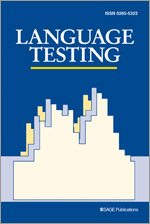 Publish
Language Assessment Quarterly, Language Testing, TESOL Quarterly, Studies in Language Assessment

Attend international conferences 
         2024 LTRC at the University of Innsbruck, 1-5 July
  Theme:
Reforming language assessment systems; Reforming language assessment research
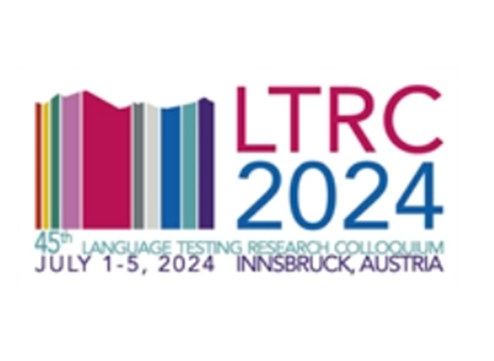